Before you get your books and homework out, what would you argue were the most significant events during the American Revolution (1756–1790) and why?
1.
2.
3.
Get your timelines out
As we know, the American revolutionaries were largely making it up as they went along. They were also not acting alone, as they were supported by the French during their revolution. 
In 1789, the French, having seen what happened in America, had their own revolution, which begs the question…
1776
1790
1763
1787
1789
1799
How similar was the French Revolution to the American Revolution?
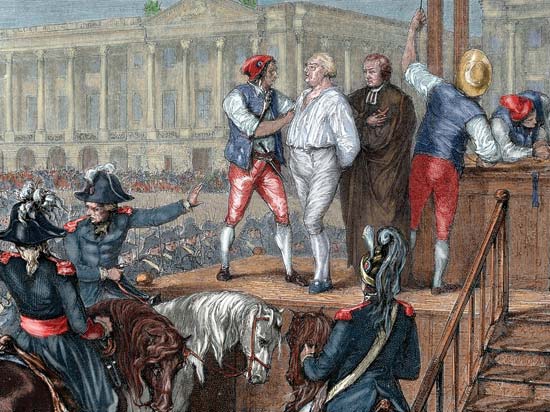 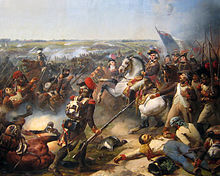 What happened in France between 1789 and 1799?
Reading the information sheet together… be ready for questions!

However, this time you need to add key information to your timelines as we go (we will stop as we go so that you have time).
Using your timelines
Start by highlighting any moment or event when people in either revolution argued about the point of their revolution…
1776
1790
1763
1787
1763
1789
1799
Using your timelines
With this complexity in mind, it is time to start identifying similarities and differences between the revolutions so that we can answer the big question: How similar was the French Revolution to the American Revolution?
1776
1790
1763
1787
1763
1789
1799
Time to discuss the BIG question.
How similar was the French Revolution to the American Revolution?
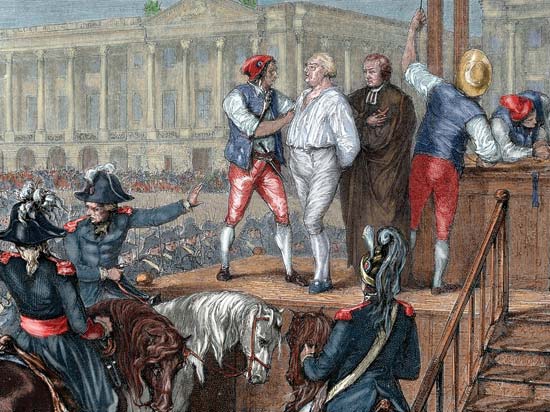 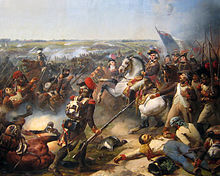 They were two completely different and distinct revolutions
They were incredibly similar revolutions
(And what does this tell you about revolution in the Age of Revolution?)